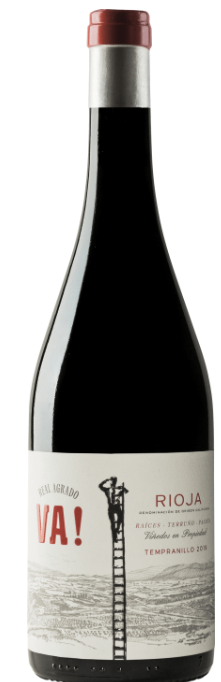 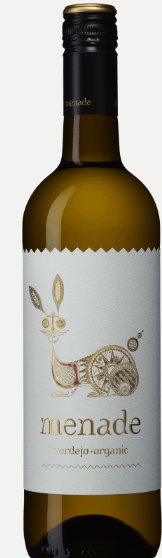 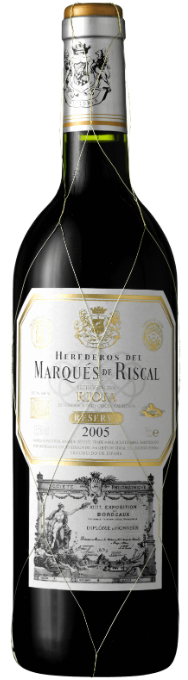 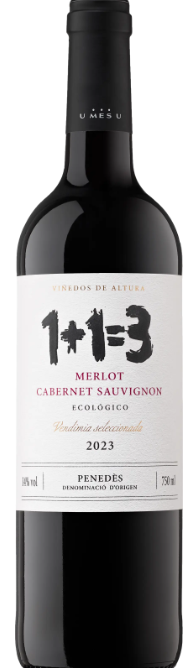 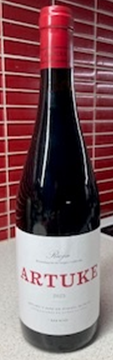 Munskänkarna Ljungskile Vintips
Presentation av lotterivinerna  24 april 2024
1+1=3 Merlot Cabernet Sauvignon
Vin nr 1
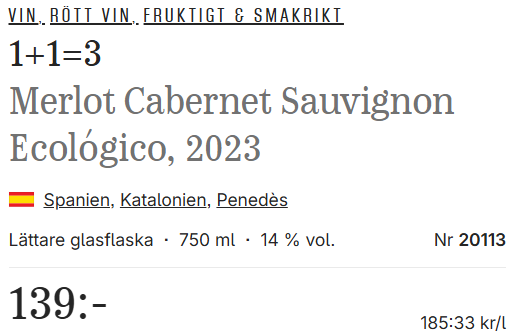 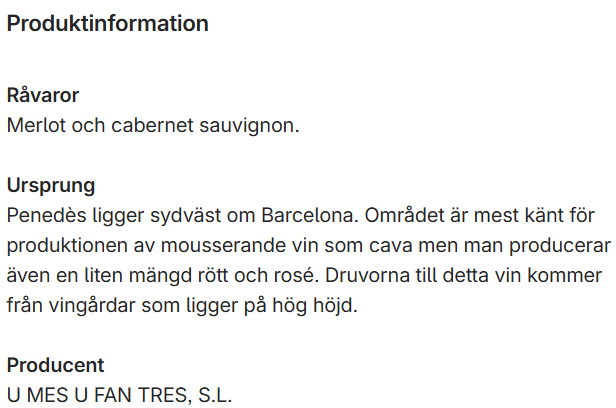 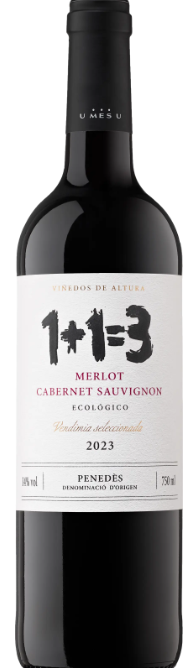 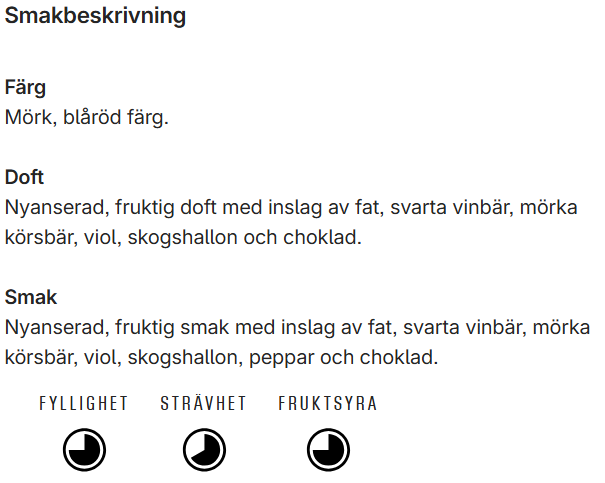 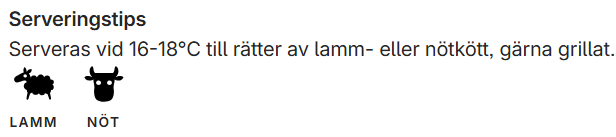 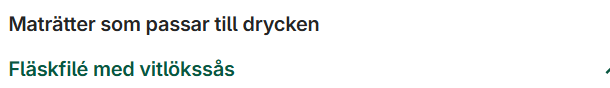 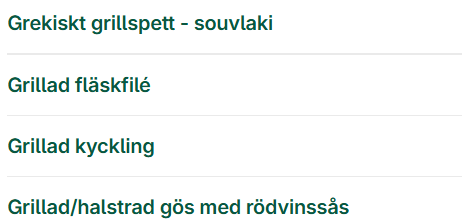 Menade Verdejo
Vin nr 2
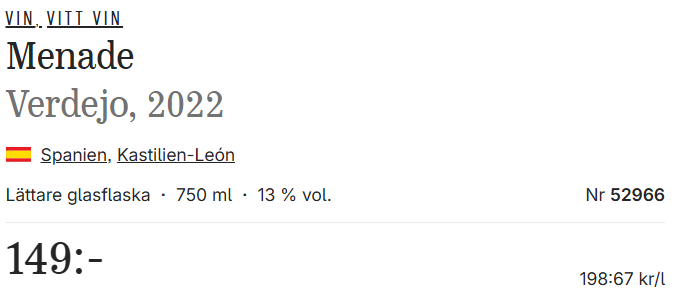 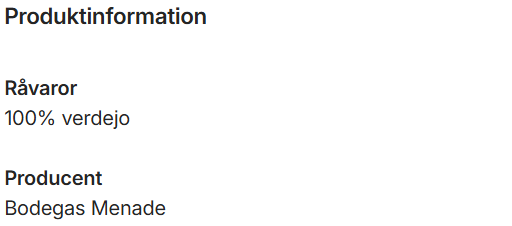 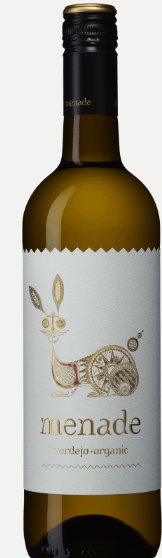 Fräscht med lätt aromatiska toner, stråk av äpplen,vinbär och färska örter.Fin längd med angenäm avrundning
Bra köp i Allt om Vin
=
Bra vin av god kvalitet
Artuke
Vin nr 3
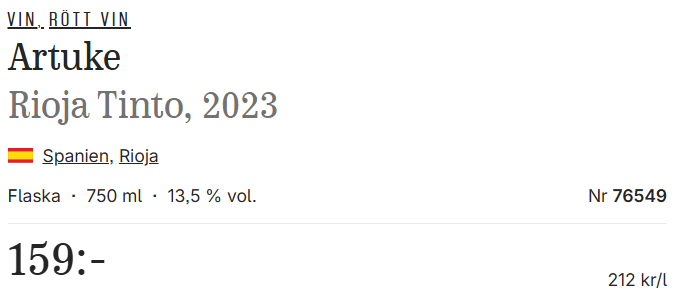 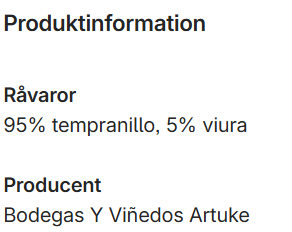 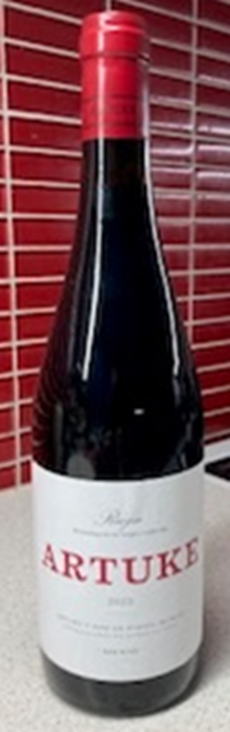 Fräscht med lätt aromatiska toner, stråk av äpplen, vinbär och färska örter. Fin längd med angenäm avrundning
Fynd i Allt om Vin
=
Ett utmärkt vin av bra karaktär
Va !
Vin nr 4
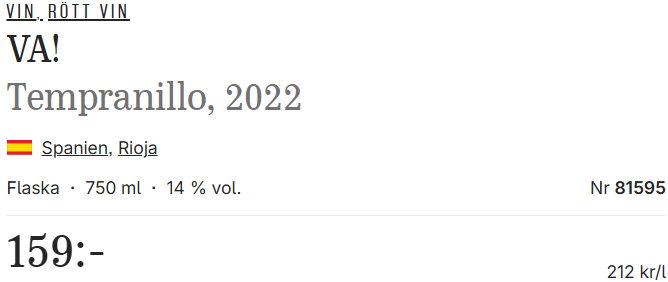 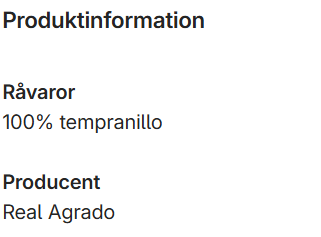 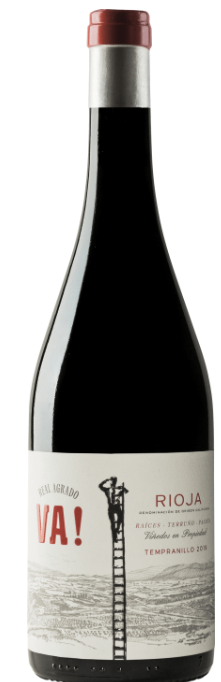 Saftig fruktighet, toner av björnbär, viol och lite vanilj. Smidig saftig stil med lite tryck i avslutningen.
Fynd i Allt om Vin
=
Ett utmärkt vin av bra karaktär
Marques de Riscal
Vin nr 5
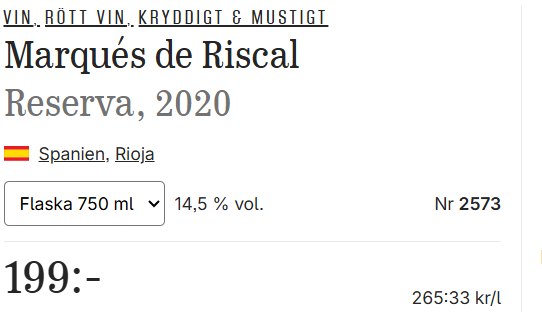 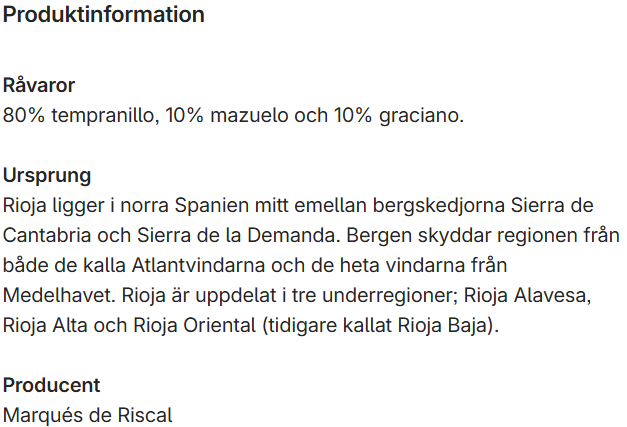 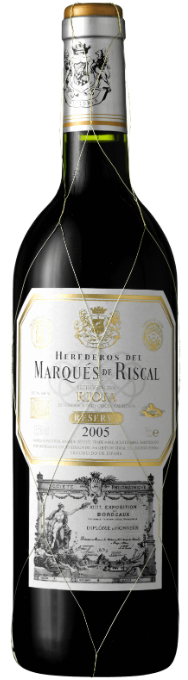 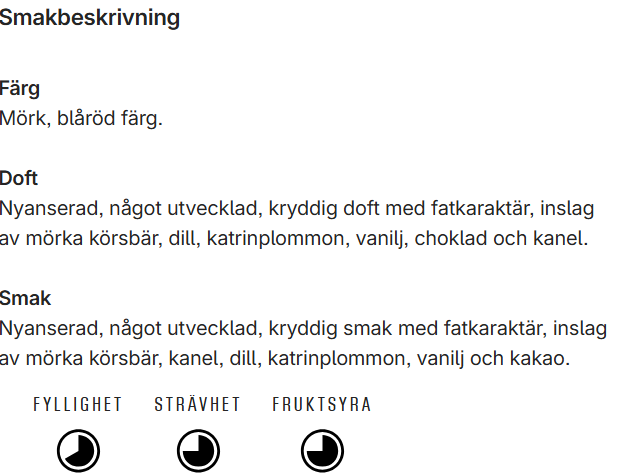 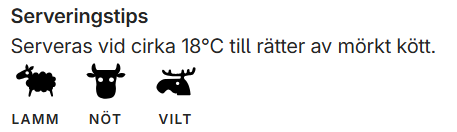 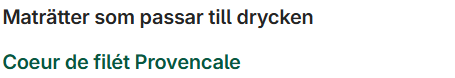 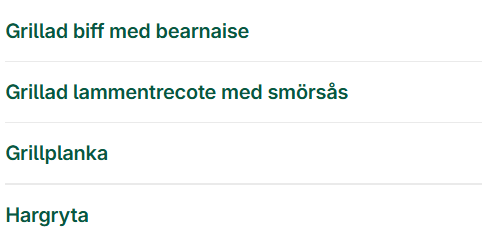 Vin 1
Vin 2
Vin 3
Vin 4
Vin 5
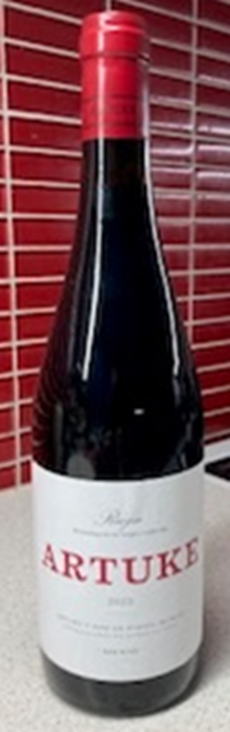 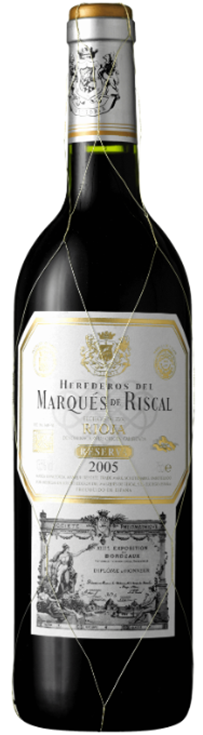 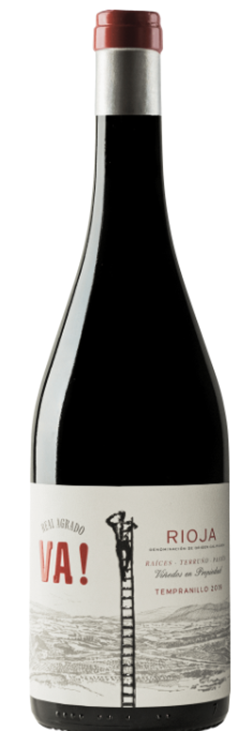 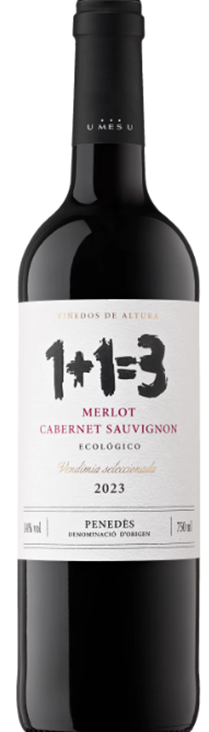 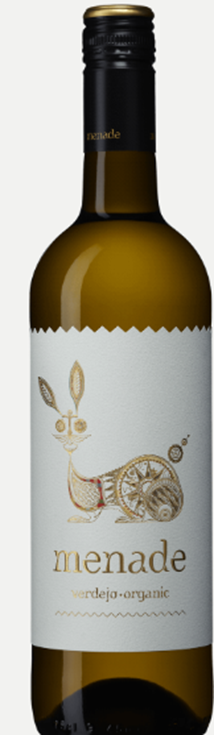 Vin 1
Vin 2
Vin 3
Vin 4
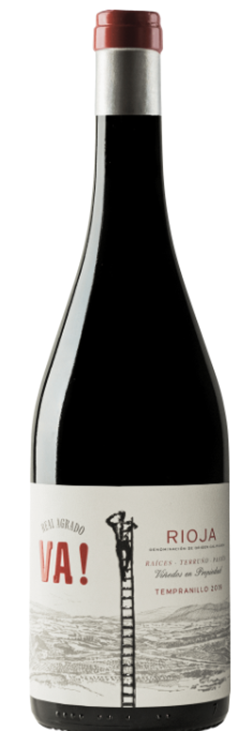 Vin 5
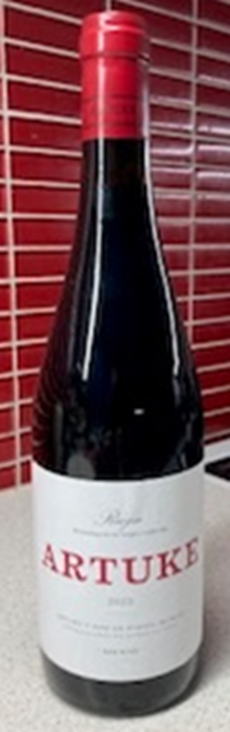 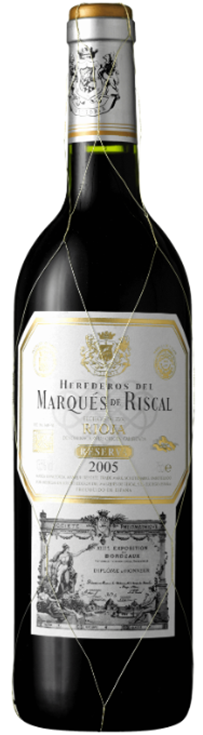 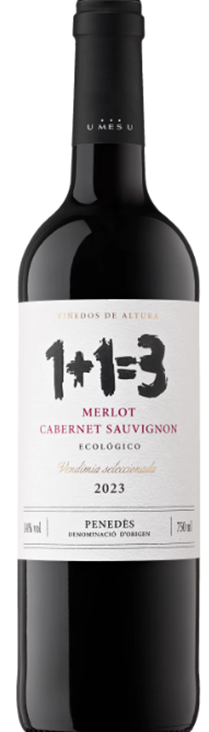 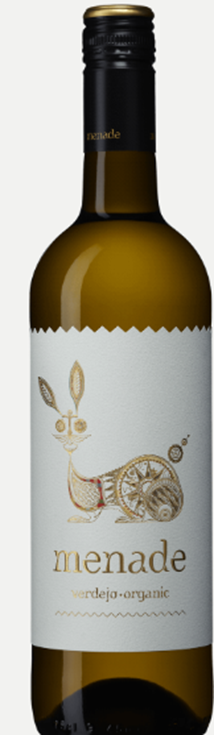